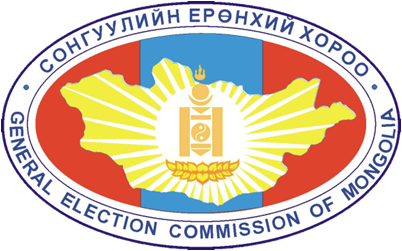 БАЙНГЫН БУС АЖИЛЛАГААТАЙ СОНГУУЛИЙН БАЙГУУЛЛАГАД АЖИЛЛАХ АЖИЛТНУУДЫН СУРГАЛТ
www.gec.gov.mn
2016 он
1.Сонгуулийн тухай хууль
2.Сонгуулийн байгууллагын ажлын зохион байгуулалт
3.Сонгогчдын нэрсийн жагсаалт
4.Нам, эвслээс нэр дэвшүүлэх, нэр дэвшигчийг бүртгэх
5.Сонгуулийн сурталчилгаа
6.Саналын хуудас
7.Сонгогчийн санал авах ажиллагаа
8.Сонгуулийн тухай хууль тогтоомж зөрчигчдөд хүлээлгэх хариуцлага, харъяалал 
9.Сонгуулийн автоматжуулсан систем